How to use this resource

This resource is designed to be delivered as a presentation or workshop to staff within your aged care service. 

This resource focuses on key areas of content, with notes to help you deliver the information and provide some pointers. As new information is available, this presentation will be updated – so please ensure you have the latest version before you deliver a session. 

If you need any support using this resource or if you have feedback or questions about this resource or other educational materials available from the Commission, please email us at education@agedcarequality.gov.au.  

[Please note: you can delete this slide, before delivering the presentation.]
A PowerPoint for training within your aged care service
How to use this PowerPoint with your team
The Serious Incident Response Scheme (SIRS)for residential services
Date: February 2024
VERSION 4
Release information
The information contained in this presentation is current as of 16 February 2024. 

UNCONTROLLED ONCE RELEASED.
Learning outcomes
Understand and recognise the essential elements of an incident management system (IMS) and its role in the SIRS
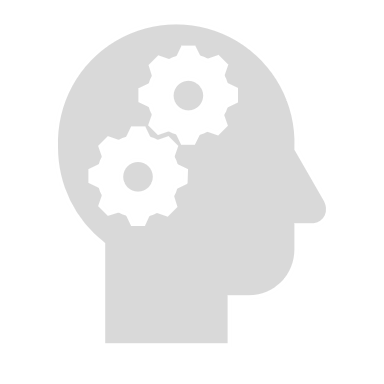 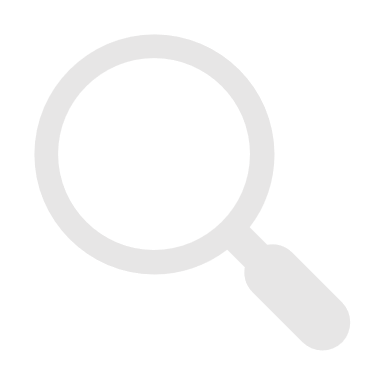 Effectively respond to, document, and investigate incidents
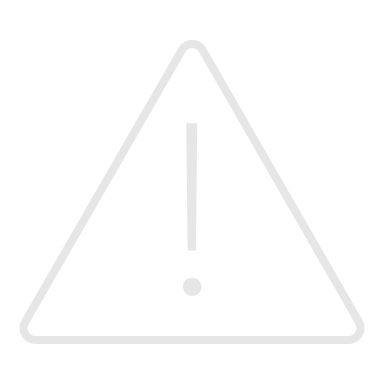 Identify reportable incidents in a residential aged care context  and whether they are Priority 1 or Priority 2
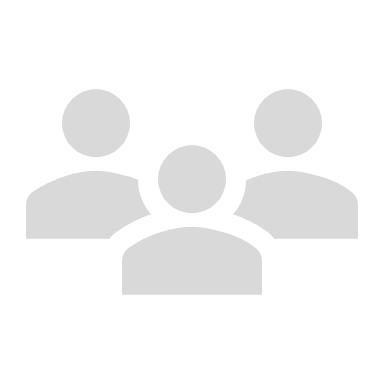 Manage SIRS incidents with a focus on effective reporting and continuous improvement of processes and service delivery
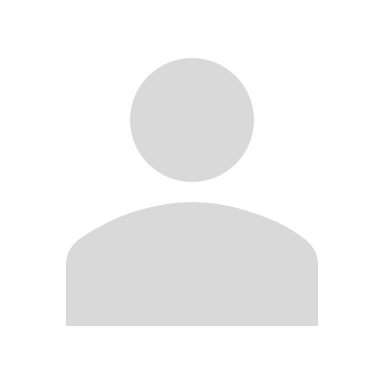 [Speaker Notes: This workshop has been designed for home services providers and will help you to: 
Understand and recognise the essential elements of an incident management system (IMS) and its role in the SIRS 
Effectively respond to, document, and investigate incidents 
Identify reportable incidents in a residential aged care context and whether they are Priority 1 or Priority 2 
Manage SIRS incidents with a focus on effective reporting and continuous improvement of processes and service delivery 
 
Information in this workshop pack complements other existing SIRS resources in ALIS (Aged care Learning Information Solution – online learning platform) and on the Commission's website.]
Important to note:
You are responsible for using your knowledge about incidents that happen in your service to decide when they must be reported and how they should be managed.

If you have a question about a specific incident, you can:
call us for free on 1800 081 549 between 9:00 am and 5:00 pm (AEST) seven days a week.
email us at sirs@agedcarequality.gov.au.

You may wish to also seek independent commercial or legal advice about incident management in your service.
Today’s agenda
What is the SIRS?
Incident Management responsibilities
Reporting obligations under the SIRS
Conclusion
[Speaker Notes: AGENDA:
an overview of the Serious Incident Response Scheme or the SIRS 
an overview of your incident management responsibilities. We will discuss what an IMS is, the elements of an effective IMS, and the problem-solving approach for an IMS. This will help you to prevent, manage and report incidents under the SIRS and to improve the quality of care and services for your consumers. 
your reporting obligations under the SIRS. In this section, we will discuss what a reportable incident is, the eight types of reportable incidents and what makes an incident priority 1 or 2. 
how to make a good quality SIRS notification.]
About the SIRS
An initiative to help prevent and reduce incidents of abuse and neglect in residential and home/community based aged care. ​

Two key components:​
incident management responsibilities​
reportable incident obligations​
[Speaker Notes: The SIRS is an initiative to help prevent and reduce the risk and occurrence of incidents of abuse and neglect of older Australians receiving Commonwealth-subsidised aged care and services. ​
It sets out your responsibilities to manage and take reasonable action to prevent incidents with a focus on the safety, health, wellbeing and quality of life of consumers. 
​
The SIRS has two key components:​
incident management responsibilities, which we will explore next, and​
reportable incident obligations which we will also explore later in the workshop​
​]
About the SIRS (cont’d)
Under the SIRS, you must:
ensure you have an effective Incident Management System (IMS) in place
ensure workers are trained in using your IMS
record incidents using your service’s IMS and report incidents to external bodies as necessary
make changes based on incident reports to improve safety in your service.
Today’s Agenda
What is the SIRS?
Incident Management responsibilities
Reporting obligations under the SIRS
Conclusion
[Speaker Notes: PLEASE NOTE: the following slides do not cover every aspect of IMS in detail, however they refer to other resources for further learning.]
Legislative responsibilities for an IMS
The Aged Care Charter​
The Code of Conduct​
The Aged Care Quality Standards​
Quality of Care Principles 2014 – Part 4B​
Division 2: Sections 15LA, 15LB​
Division 3: Sections 15MA, 15MB, 15MC, 15MD​
Division 4: Reporting requirements ​
[Speaker Notes: We discuss incident management first because having an incident management system or IMS is a legislative requirement. An effective IMS is integral to your ability to meet your responsibilities under the SIRS. 

As providers, you must meet requirements of:
The Aged Care Charter
Under the Charter, consumers have the right to receive safe and quality care and services, the right to be treated with dignity and respect, and the right to live without abuse and neglect. Providers must uphold these rights and ensure consumers understand their rights under the Charter. 

The Code of Conduct
This a set of behaviours that approved providers and their governing persons, workers, contractors and volunteers are expected to meet in the delivery of aged care services. Please refer to the Code of Conduct for Aged Care: Guidance for Providers for further information. Link: https://www.agedcarequality.gov.au/resources/code-conduct-aged-care-guidance-approved-providers

The Aged Care Quality Standards
All providers must meet the requirements of the Quality Standards, which detail the standards of care all aged care consumers must receive. In particular requirement 8(3)(d)(iv) of Quality Standard 8 requires you to have effective risk management systems and practices for managing and preventing incidents, including the use of an incident management system.
Additionally, as outlined under the Quality Standards, providers must use an open disclosure process in their prevention and management of any incidents affecting consumers. Refer to: Standard 6 Feedback and complaints, Requirement (3)(c) and Standard 8 Organisational governance, Requirement (3)(e). 

Quality of Care Principles 2014 Part 4B.On screen, you can see the sections of the Quality of Care Principles that are relevant to you. If you haven’t already done so, please have a look. 
The Quality of Care Principles provide information on:
managing incidents 
types of incidents that must be covered
incident documents
record keeping and data analysis
roles, responsibilities, compliance, and staff training
reportable incidents.  
The Quality of Care Principles also provide information on specific things you need to have as part of your IMS to enable you to identify, assess, respond to, and record all incidents and near misses​, ensuring that your IMS captures feedback from staff, consumers, and/or their representatives.]
Incident Management System (IMS)
All services are required to have an IMS in place.
[Speaker Notes: The table on screen summarises the different aspects of incident management systems: what they are, what they are for, and the format they take. ​
​
What is it? 
Your IMS includes policies, processes and procedures that your workers use to prevent and manage incidents; the tools that they use to document information about incidents and find solutions; and the training and culture they rely on to continuously improve your services.

What is it for? 
It helps to prevent incidents or to identify, respond to and manage any incidents or near misses that occur while you are delivering care and services to people.

What does it look like? 
That’s up to you as providers. It must be suited to the context of the care you provide, but it could be anything from a spreadsheet to complex risk management software, depending on the size and complexity of your service. 
 
​A couple of points worth noting:
Staff training – staff need to know how to use the IMS. The SIRS requires every aged care service to have in place an effective IMS that staff are trained to use. 
Another example is having a governance framework – this means that your IMS is regularly reviewed. This applies to Standard 8 of the Quality Standards, and it means having your leadership involved in the incident management process. You will notice in a moment when we talk about the essential elements of an effective IMS that leadership is the first element in the cycle.]
Elements of an effective IMS
[Speaker Notes: 1. Ensure leadership and a safety culture: Prepare for incidents by ensuring leadership around risk mitigation and incident management; and creating a safety culture.  Embed critical enablers through effective governance systems, with end-to-end policies and procedures that support staff to understand and use your IMS. ​
2. Respond to incidents: Respond to the immediate needs of those affected to ensure their health, safety and wellbeing. Assess the level of harm and mitigate any ongoing risk.​
3. Record and report the incident: Report and record the incident to understand what occurred and the appropriate next steps (including any required notifications).​
4. Analyse the incident: Understand underlying causes and improve systems and practices to reduce the risk of similar incidents occurring in the future​
5. Implement actions: Implement remedial actions that help prevent future risks and improve incident response. Monitor actions for effectiveness.​
6. Close the loop: Share lessons learned with management, leaders, staff, consumers and families. Continuously improve the quality and safety of aged care. Analyse incident trends and data and regularly review the incident management system.​
 ​
We would encourage everyone to visit the ‘Your role in SIRS’ webpage on the Commission website for a deeper dive into these elements and SIRS generally. 
​]
Resources for an effective IMS
Quality of Care Principles 2014
Effective incident management systems: Best practice guidance
Reporting serious incidents: Using a problem-solving approach to enhance effective incident management 
Effective Incident Management (IMS) workshop
Your role in the SIRS – A guide to incident management for aged care leaders and workers.
[Speaker Notes: The Commission has developed a range of resources on creating an effective IMS: 
Quality of Care Principles 2014: https://www.legislation.gov.au/Series/F2014L00830 [Division 3 defines the requirements for aged care providers in terms of incident management systems]
Effective incident management systems best practice guidance: https://www.agedcarequality.gov.au/resources/effective-incident-management-systems-best-practice-guidance 
5-step problem solving approach: https://www.agedcarequality.gov.au/resources/reporting-serious-incidents-problem-solving-approach
Refer to the IMS workshop for a deeper dive into creating and implementing an effective IMS: https://www.agedcarequality.gov.au/education/workshops
Your role in the SIRS web pages : https://www.agedcarequality.gov.au/sirs/welcome-your-role-sirs?info_about=8487&working_in=8488]
Today’s Agenda
What is the SIRS?
Incident Management responsibilities
Reporting obligations under the SIRS
Conclusion
[Speaker Notes: Next, we will cover your reporting obligations under the SIRS. ​
In this section, we will discuss what a reportable incident is, the eight types of reportable incidents, and what makes an incident a Priority 1 or 2. ​

Where applicable, advise participants (if no SME do not say): If you any questions, please post into the chat. Our SME will be in during the Q&A session to answer your questions.​

We will finish the workshop by looking at how to make a good quality SIRS notification. ​]
What is a reportable incident?
A reportable incident is an incident that: 
has occurred, or is alleged or suspected to have occurred in connection with the provision of care and services
has caused harm, or could reasonably have been expected to have caused harm, to a consumer
is one of the eight reportable incident types.
[Speaker Notes: All incidents that occur need to be managed in your IMS. You may need to report a subset of these incidents to the Commission, which are reportable incident.
 
The funds recipient is the responsible party for reporting SIRS. 

Providers need to ensure that agreements they have with sub-contractors:
ensure the contractor reports incidents TO THE PROVIDER so that they can report to the Commission and 
ensure that the contractor provides them with enough information to meet their regulatory responsibilities. 


For an incident that is "alleged to have occurred in connection with the provision of care and services", the provider will have to consider when a consumer, their representative, staff member or other person raises any concern or complaint with them and whether these concerns may fit into one of the 8 categories of reportable incidents.
For home services, this may include any incidents: 
resulting from the action (or inaction) of a staff member of the provider. This includes subcontracted individuals or organisations, those managing care coordination, administration, etc. and volunteers 
that occur while care and services are being delivered to a consumer (e.g. where the consumer is participating in an activity outside of the consumer’s home organised by the provider and is bullied or harassed by another consumer).
Incidents occurring during the delivery of care and services resulting in harm to staff members, the consumer’s family members or others — where the consumer was not affected — are not required to be reported. They should still be captured in your IMS and managed appropriately, but they are not reportable under the SIRS. 

"In connection with" includes any incidents that:
occur while care and services are being provided (including, for example, when staff take consumers to appointments or support them in participating in activities)
occur due to the provision (or lack thereof) of care and services
occur while staff are undertaking duties as part of their roles 
arise out of the failure to provide care and services
may not have occurred while services were being provided but are connected because the harm (or potential harm) arose from the provision of services.

In assessing incidents, you should consider whether an incident could reasonably have been expected to have caused harm (such as distress, discomfort or injury, etc.) to the affected person, even where the incident does not appear to have caused actual harm to the person. The phrase ‘could reasonably have been expected to have caused’ accounts for circumstances where an incident involves conduct that is not acceptable, and would ordinarily cause physical or psychological injury or discomfort, that requires medical or psychological treatment to resolve, even though the conduct may not have had such effect in the circumstances of that specific incident.

For further information, you can have a look at the Quality of Care Principles 2014 section 15NA and refer to the legislation for a comprehensive definition of reportable incidents - Link: https://www.legislation.gov.au/Series/F2014L00830]
What is a near miss?
A near miss is when an occurrence, event or omission happens that does not result in harm to a consumer or another person but has the potential to do so. 

Question: Should near misses be captured in your IMS?
Answer: Near misses should be captured in your IMS.
​
Priority 1 and Priority 2 reportable incidents
[Speaker Notes: All Priority 1 incidents must be reported to the Commission within 24 hours of the provider becoming aware of the incident. Incidents that are unlawful or considered to be of a criminal nature (for example sexual assault) must also be reported to police within 24 hours of the provider becoming aware of the incident. In some instances you may need to make further notifications to others depending on the nature of the incident, so you also need to be aware of your reporting requirements and responsibilities to other agencies such as AHPRA.
 
Priority 2 reportable incidents are all reportable incidents that don’t meet the requirements of a Priority 1. These incidents need to be reported to the Commission within 30 calendar days of the provider becoming aware of the incident. 
 
Please take note that:
notifications of reportable incidents must be lodged electronically using the form available to providers through the My Aged Care Service and Support portal.
staff who may need to report an incident (including out of hours and weekends) have access to the My Aged Care Service and Support portal.]
Concepts you need to know for P1 and P2 incidents
[Speaker Notes: Reporting to police:
‘Reasonable grounds to report to police’ may include scenarios where a provider is aware of facts or circumstances (alleged or known) that lead to a belief that an incident is likely to be of a criminal nature (i.e., the incident would be considered a criminal offence under Commonwealth, State or Territory laws) and should therefore be reported to police).]
Concepts you need to know for P1 and P2 incidents (cont’d)
SIRS Guidance resources
[Speaker Notes: These guidelines have been developed by the Commission and they outline your responsibilities regarding the SIRS, including details on each type of incident and notifying a reportable incident. These guidelines are available on the Commission’s website: https://www.agedcarequality.gov.au/resources/serious-incident-response-scheme-guidelines-providers-home-services]
The eight types of reportable incidents
[Speaker Notes: These are the eight reportable incidents:
Unreasonable use of force
Unlawful sexual contact or inappropriate sexual contact
Psychological or emotional abuse
Unexpected death 
Stealing or financial coercion by a staff member
Neglect
Inappropriate use of restrictive practices
Unexplained absence from care.
 
We shall look at these in details now.
As I mentioned earlier, please post your questions regarding the eight reportable incidents in the chat for our SME if you have any.]
Unreasonable use of force
Includes conduct with a consumer that ranges from the use of unwarranted or unjustified physical contact that has the potential to cause harm.
Includes hitting, punching pushing, shoving, kicking or rough handling
Also includes repeated minor incidents of non-consensual physical contact that may have an impact on a consumer over time. 
Applies to incidents between staff and consumers, as well as incidents which take place between two or more consumers.
Does not include physical contact with a lawful justification, e.g. pushing a consumer away from an oncoming car.
[Speaker Notes: Unreasonable use of force includes conduct with a consumer that includes a range of actions from the use of unwarranted physical force to a deliberate and violent physical attack, including in cases where the subject of the allegation is another consumer. It includes behaviour such as shoving, pushing, hitting, punching, kicking or rough handling of a consumer. 
  
This incident type also includes incidents of non-consensual physical contact that, in isolation, may not be significant but when they occur over a period of time, can cause harm and/or discomfort to the consumer.  
 
What is not unreasonable use of force: this is when physical contact has a lawful justification. For example, a staff member pushing a consumer out of harm’s way (such as out of the way of an oncoming car that would otherwise hit them or out of the way of a falling item to avoid death or serious injury to the consumer). 

Unreasonable use of force also does not include gently touching the consumer for the purposes of providing care, to attract the consumer's attention, to guide the consumer, or to comfort the consumer when they are distressed, in line with the consumer’s preferences.]
Unlawful sexual contact or inappropriate sexual conduct
Always Priority 1, must be reported to the Commission within 24 hours.
Includes:
any sexual behaviour that is an offence under state, territory or Commonwealth laws
sexual contact or conduct where a consumer is unable to consent
any conduct or contact of a sexual nature inflicted on the consumer by a worker, or a person who provides care or services while that person is providing such services (e.g. volunteers on duty).
engaging in conduct with the intention of making it easier to procure the consumer to engage in sexual contact or conduct
Does not include:
 consensual sexual relations between consumers, or between a consumer and their partner who is not a consumer at the service.
 consensual acts of affection or gestures of comfort.
[Speaker Notes: What is unlawful sexual contact or inappropriate sexual conduct? It is:
any conduct or contact of a sexual nature inflicted on a consumer.- e.g. sexual assault, an act of indecency or the taking and/or sharing of an intimate image of a consumer
any touching of a consumer’s genital area, anal area or breast in circumstances where this is not necessary to provide care or services to the consumer
any non-consensual contact or conduct of a sexual nature 
engaging in conduct relating to a consumer with the intention of making it easier to procure the consumer to engage in sexual contact or conduct.

What is not reportable: Where there is consensual contact or conduct of a sexual nature between the consumer and a person who is not a staff member or volunteer on duty, this is not a reportable incident. This includes consensual sexual contact or conduct with consumers at the same or another service or with volunteers (other than when they are providing volunteer services). Another example of where it is not a reportable incident is where gestures of comfort, such as a carer rubbing a consumer’s back or patting a consumer on the knee, are consensual and this aligns with the consumer’s personal preferences. You need to understand whether the consumer perceives the gesture to be comforting. 
 
About giving consent
The SIRS notification requirements are designed to protect vulnerable consumers, not to restrict their sexual freedoms. Consumers have the right to make choices about their personal and social life, including the right to sexual freedom and to give and receive affection. Only the consumer themselves can give consent. A consumer's family/representatives can’t give consent on behalf of a consumer. A consumer who lacks the capacity to consent to an activity at the time the incident happens cannot consent.]
Psychological or emotional abuse
Includes:
conduct that has caused (or could reasonably have been expected to have caused) a consumer psychological or emotional distress.
yelling, name calling, unreasonably ignoring a consumer, making threatening gestures, or refusing a consumer access to care as punishment.
disparaging a consumer’s gender, sexual orientation, sexual identity, cultural identity or religious identity.
Does not include raised voices to get the attention of a consumer with hearing difficulties, minor disagreements between consumers, or making reasonable requests such as encouraging a consumer to eat their dinner.
[Speaker Notes: Psychological or emotional abuse includes behaviour that has caused, or that could reasonably have been expected to have caused, the consumer psychological or emotional distress. For example, taunting, bullying, harassment or intimidation, humiliation, unreasonable refusal to interact with the consumer or acknowledge the consumer’s presence, unreasonable restriction of the consumer’s ability to engage socially or otherwise interact with people.
 
This category includes incidents that are a single event (such as a someone yelling at a consumer) and also includes incidents that are part of a pattern of abuse. While the behaviour may not cause significant harm or suffering to the consumer in each instance, the repetitive nature of the behaviour over time has a cumulative effect which intensifies the level of harm to the consumer. 
 
Where staff witness other staff interacting with consumers in a way they consider inappropriate or disrespectful, such as giving abrupt or terse orders to a consumer, or making inappropriate or cruel comments or jokes about a consumer, staff must be encouraged to raise it with the person directly or with service management and consider whether it should be reported to the Commission. 
 
Other examples of psychological or emotional abuse include making repeated actions such as flicks, taps and bumps to a consumer, or actions like moving items around the consumer’s house or out of their reach without their permission or against their wishes to confuse or irritate them. These incidents are reportable because there were intentions or potential to cause psychological or emotional distress or discomfort.

What is not psychological or emotional abuse: 
Raised voices to get the attention of a consumer with hearing difficulties, minor disagreements between consumers, or making reasonable requests such as encouraging a consumer to eat their dinner.]
Unexpected death
Always Priority 1, must be reported to the Commission within 24 hours.
Includes where a death is the result of care or services provided by the provider or a failure by the provider to provide care or services. 
A death may occur immediately or some time after a mistake, a failure or incident occurred. Where the death could reasonably be considered to be related to a mistake, failure or incident, you must notify the Commission.
Does not include a consumer dying of an illness or disease that was appropriately assessed, monitored and managed; or dying of unrelated illness after being involved in an incident.
[Speaker Notes: The unexpected death of a consumer is a reportable incident where the death is the result of care or services provided by the provider, or a failure by the provider to provide care or services.

Providers must notify the Commission of any death where the provider, including staff and health professionals engaged by the provider: 
made a mistake resulting in death
did not deliver care and services in line with a consumer’s assessed care needs, resulting in death 
provided care and services that were poorly managed or not in line with best practice, resulting in death. 

A reportable unexpected death may occur immediately or some time after the care and services were provided or failed to be provided. 
 
While you may not be able to ascertain whether the death is related to the provider’s action or inaction until a Coroner has assessed the death, any time you reasonably suspect that a death may be related to the care and services you provided or failed to provide, you must report it to the Commission. The Commission understands this process can take some time, and you are expected to notify the Commission as new information becomes available.
 
Providers are not required to notify the Commission of a consumer’s unexpected death if the cause was unrelated to either the care or services provided by the provider, or a failure by the provider to provide care and services. Providers are also not required to report all deaths where the cause of the death is yet to be confirmed. Providers should only report those where there are reasonable grounds to believe that the death may have occurred as a result of the provider’s action or inaction.
Example of what is not a reportable unexpected death include a consumer dying of an illness or disease that was appropriately assessed, monitored and managed; or dying of unrelated illness after being involved in an incident.]
Stealing or financial coercion by a staff member
Stealing from a consumer by a worker
Includes conduct by a worker that is:
financially coercive towards a consumer
deceptive about a consumer’s financial affairs
Also includes conduct by a worker that unreasonably controls a consumer’s finances. 
Does not include a consumer, with cognitive capacity, willingly offering to buy a worker a coffee on an outing, or a gift to thank them.
Does not include a consumer complaining to a worker about feeling financially pressured by their family.
[Speaker Notes: Reportable stealing or the financial coercion by a staff member includes:
Stealing from a consumer by a staff member of the provider. 
Conduct by a staff member of the provider that:
is coercive or deceptive in relation to the consumers financial affairs, or
unreasonably controls the financial affairs of the consumer. 
 
Note that reportable incidents of stealing or financial coercion notifiable under the SIRS are limited to the actions of a staff member of the provider, against a consumer.
 
Some examples of what is stealing or financial coercion:
where a staff member coerces a consumer to change their will in favour of the staff member or any other person. 
where a staff member steals money or valuables from a consumer. 
where a staff member uses a consumer’s personal property for their own purposes (e.g. clothing or jewellery).
where a staff member asks or coerces a consumer to buy something for them or another person (it doesn’t matter how big or small the value of this is – e.g., it could be asking them to buy a coffee or lunch when out). 
 
Where a consumer’s money or valuables go missing without explanation, you should try to help the consumer to locate the item(s). If they can’t be found and there is still a suspicion that a staff member is responsible (for example a consumer has told you that a staff member is responsible), you should report the incident to the Commission. If the item is subsequently located, you should provide an update to the Commission.]
Neglect
Includes: 
a breach of duty of care to a consumer by a provider or worker.
a gross breach of professional standards in providing care to a consumer. 
Neglect can be a single incident or it can be ongoing, repeated failures by the service to meet a consumer’s physical or psychological needs.
May include depriving a consumer of basic necessities, withholding personal care, or regular late or missed administration of medications.
Does not include incidents resulting from an informed choice made by a consumer.
[Speaker Notes: Under the Quality of Care Principles, neglect includes:
a breach of the duty of care owed by the provider, or a staff member, to the consumer, or
a gross breach of professional standards by a staff member of the provider in providing care or services to the consumer. 
 
Neglect includes an action, or a failure to act, by the provider or a staff member towards a consumer that has resulted in or contributed to (or could reasonably have been expected to have resulted in) harm and/or discomfort, injury, poor health outcomes, emotional distress or the death of a consumer. It can be a single incident where, for example, a carer fails to fulfil a duty, resulting in actual harm to a consumer or where there is the potential for harm to a consumer. Neglect can also be ongoing, repeated failures by a provider to meet a consumer’s physical or psychological needs.
 
Some examples of neglect may include depriving a consumer of basic necessities, withholding personal care, or regular late or missed administration of medications.
 
Neglect does not include, thing like the following concepts, however such incidents should still be recorded and managed in your IMS. Examples:
An isolated incident of late or missed administration of medications where there is no significant harm and/or discomfort caused to the consumer.
Rapid weight loss as a result of disease, where all reasonable efforts are made to ensure the consumer is receiving adequate nutrition.
Where a consumer chooses not to receive care and services in line with their assessed care need.]
Inappropriate use of restrictive practices
Restrictive practice is any practice or intervention that has the effect of restricting the rights or freedom of movement of a consumer. 
Inappropriate use of restrictive practice includes any use of a restrictive practice that is not consistent with the requirements in the Quality of Care Principles (2014).
Does not include where a provider uses a restrictive practice on a consumer consistent with the requirements in the Quality of Care Principles (2014).
[Speaker Notes: Restrictive practices include any practice or intervention that has the effect of restricting the rights or freedom of movement of a consumer. 
Inappropriate use of restrictive practice is any use of a restrictive practice that is not consistent with the requirements in the Quality of Care Principles (2014).
 
General examples of restrictive practices include:
restricting a consumer’s movement where this is not in line with their documented care and services plan. For example, this could include installing bed rails that make it difficult for a consumer to get out of bed; placing a table or something in front of a consumer in order to limit their ability to move; locking a consumer’s door so they can’t exit a certain room or their house; use of a bed belt or lap sash restraint, placing them in a chair which they are unable to get themselves out of. 
physically blocking a consumer’s path, holding onto a consumer preventing their movement or holding a consumer down. 
removing the battery out of consumer’s electric wheelchair or putting mobility aids out of a consumer’s reach, to limit their movement. 
Any drug that is used to control, sedate or restrict the movement or behaviour of a consumer.

Any use of these restrictive practices that does not align with the Quality of Care Principles is a reportable incident. The Commission has put together resources, such as the SIRS guidance document we’re referring to, which you should refer to for additional specifics.

  
Inappropriate use of restrictive practice does not include:
Use of restrictive practice that is consistent with the Quality of Care Principles
Where a provider uses a restrictive practice without consent in an emergency situation and informs the consumer’s representative as soon as practicable after the restrictive practice starts to be used.
Where a provider administers a drug to a consumer as prescribed for the treatment of a diagnosed health condition (and this is documented, and the consumer’s representative is informed in advance of administering the drug)]
Unexplained absence from care
Unexplained absence from care is the absence of a consumer from a residential care service in circumstances where there are reasonable grounds to report the absence to police.
Always Priority 1, and must be reported to the Commission within 24 hours.
You must notify the Commission when:
a consumer is absent from your service, and
you are not aware of any reason for the absence, and
there are reasonable grounds to contact the police.
You do not need to notify the Commission if a consumer returns to your service before you become aware they were missing unless the police are aware of the absence or involved in returning the consumer.
[Speaker Notes: Unexplained absence from care means the absence of a consumer from a residential care service in circumstances where there are reasonable grounds to report the absence to police. 
It is always a Priority 1 reportable incident and the Commission must be notified within 24 hours of the provider becoming aware.

You must notify the Commission when:
a consumer is absent from your service, and
you are not aware of any reason for the absence, and
there are reasonable grounds to contact the police.

You do not need to notify the Commission if a consumer returns to the service before you become aware they were missing unless the police are aware of the absence or involved in returning the consumer.

However, you should consider whether the incident meets the definition of another category of reportable incident. For example, if a consumer with cognitive impairment left the service due to a breach of duty of care, has returned to the service before you became aware that they were missing and the consumer has sustained an injury; this should be reported as neglect.

All unexplained absences of a consumer should be recorded in your incident management system, and the consumer’s care plan, so that consumer behaviours or wandering patterns can be understood and appropriately managed.]
SIRS decision support tool
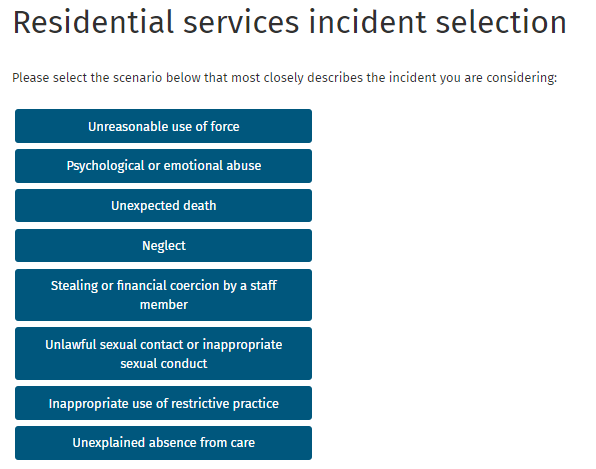 Resources to support SIRS decision-making
[Speaker Notes: If you are unsure whether an incident is reportable, you can use the Commission’s decision support tool to help you make a decision. It is your responsibility to make your own assessment about the reporting of an incident and to be aware of your legislative requirements. 

Tool - https://www.agedcarequality.gov.au/sirs/decision-support-tool]
Reportable incidents workflow
Resources to support SIRS decision-making
[Speaker Notes: Another useful resource is the reportable incidents workflow, which is accessible via the Commission’s website. 
Link: https://www.agedcarequality.gov.au/sites/default/files/media/reportable-incidents-workflow_1.pdf]
Let’s talk about SIRS notifications
[Speaker Notes: The resource is: Reporting serious incidents: Practical tips for providers when making a notification, and it can be found on the Commission’s website: https://www.agedcarequality.gov.au/sites/default/files/media/sirs-reporting-practical-tips-for-providers-making-notification.pdf 

This resource helps providers to take into consideration the key elements when making a SIRS notification.]
What is a SIRS notification?
A specific set of details that providers must submit via the My Aged Care Service and Support Portal when notifying the Commission of a reportable incident.

Why are they important?
Providers’ legislated obligations
The SIRS notification process supports providers to identify trends and issues and pursue continuous improvement in service quality and safety.
It also supports the Commission to assess and respond to risk at a service, and to identify where improvements are needed most across the sector.
[Speaker Notes: There is a Bulk Upload option which allows you to upload multiple SIRS notices in the MAC Service and Support portal.]
Quality of Care Principles 2014
Subsection 15NE(3) of the Quality of Care Principles 2014
Priority 1 incidents must be notified within 24 hours of the provider becoming aware, even if all the information is not available. 
Missing information must be provided within 5 days. 
Significant new information must be notified as soon as possible after becoming aware of the information.

Subsection 15NF(2) of the Quality of Care Principles 2014
Outlines information required for a Priority 2 incident notification. These are similar to 15NE(3).
Priority 2 incidents must be reported within 30 days of the provider becoming aware of the incident.
Some features of a high-quality SIRS notification
A detailed description of the alleged incident
A description of the harm caused, or that could reasonably have been expected to have been caused, as a result of the incident
Specific actions taken to ensure the health, safety and wellbeing of the consumer(s) involved
Specific actions taken to manage or minimise the risk of recurrence of this or a similar incident in future
[Speaker Notes: Some features of a high quality SIRS notification 
A big part of this section will be working on how to actually make a useful SIRS notification. We’ll outline a few essential features here.
A good-quality incident notification requires more than simply transcribing the details taken from progress notes about the incident or copying text from the provider’s incident management system. Where the notification does not show that you have taken appropriate steps to understand the effect of the incident from the consumer's perspective (including those with cognitive impairment), the Commission is less confident that you understand the impact of the incident.

Your SIRS notification should include the following:
description of the incident, including who was directly involved in the incident, where it happened, what time and date did the incident occur (or was alleged or suspected to have occurred), an explanation of the circumstances leading to the incident if known, what occurred immediately after the incident, etc.
description of the harm caused, or that could reasonably have been expected to have caused if it weren't for the consumer's cognitive impairment, memory deficit, or such other condition that prevents them from articulating or displaying evidence of harm or distress. Some (not all) people with cognitive impairments may be limited in their ability to (for example) verbally express pain or other impacts of an incident - and that alone doesn't mean that no harm was (or could reasonably have been) caused.
specific actions that were taken, or will be taken, to ensure the safety, health and wellbeing of any consumers affected by this incident 
    (note: this may include consumers who witnessed or are aware of the incident as well as consumers directly involved in the incident);
specific actions that were taken, or will be taken, to minimise the risk of an incident of a similar nature taking place 
    (note: for unexpected deaths, for example, think about what actions you may need take to minimise the risk of other consumers at the service being harmed in a similar incident);]
Holistically consider SIRS notifications​
Apply ongoing risk assessment and management​
Use a range of actions and tools​
Engage with providers ​
Provide education on SIRS
The Commission’s response to SIRS notification
[Speaker Notes: When it comes to the SIRS and SIRS notifications, the central role of the Commission is to quickly understand whether consumers are at immediate risk and determine what, if any, actions the Commission might take to better understand or mitigate that risk. The Commission does this by:

Holistically consider SIRS notifications. The Commission focus is on understanding:
the incident 
the risk to the consumer and to other consumers 
the adequacy of the steps taken by the provider to understand the risk and to mitigate the risk (both immediately and in a sustained way)
any other factors that may influence the Commission’s confidence in the provider to manage the risk and reduce the risk of reoccurrence. 
 
Apply ongoing risk assessment and management - From the moment the Commission receives a notification, the Commission will assess risk, with a focus on understanding the risks to, and impacts on, consumers. 
 
Use a range of actions and tools - The Commission has access to a suite of tools to effectively regulate, assimilate and analyse information, understand sources of risk, and to draw conclusions about the likelihood of events and consequences.  

Engaging with providers - The matters on which the Commission will engage with providers (and the outcomes sought) will differ from case to case. But the Commission’s engagement with providers will be purposeful, respectful, timely and clear.]
Today’s Agenda
What is the SIRS?
Incident Management responsibilities
Reporting obligations under the SIRS
Conclusion
Key messages
You must be familiar with legislative requirements.
An effective IMS supports legislative requirements, continuous improvement and quality care and services.
Use the decision support tool and other resources.
Ensure that every SIRS notification includes the required information.

“We all have a role to play in the prevention and management of incidents.”
[Speaker Notes: You must be familiar with the legislative requirements of IMS and reportable incidents under SIRS. – Please read the QoC principles. 
Having an effective IMS will support you to meet legislative requirements, undertake continuous improvement and deliver quality care and services to your consumers. 
Use the decision support tool and other resources to assist you in providing timely notification of all reportable incidents.
Ensure that your SIRS notification includes the required information – this demonstrates your understanding of the cause of the incident, the impact on the consumer and prevention of future incidents. Remember the SIRS aims to reduce the risk of abuse and neglect of older Australians receiving aged care services.
 
We all have a role to play in the prevention and management of incidents. Don’t leave the incident unattended assuming it’s someone else’s responsibility.]
Contact
If you have an enquiry about the SIRS, you can contact the Aged Care Quality and Safety Commission by: 
calling on 1800 081 549 between 9.00am and 5.00pm (AEST) seven days a week.
emailing at: sirs@agedcarequality.gov.au
[Speaker Notes: This is also the same email address you can use to send any updates or significant new information about notifications you have submitted through the Service and Support Portal. 

For questions about how to report an incident:
Providers must report incidents using the SIRS tile on the My Aged Care Service and Support Portal. Contact My Aged Care on 1800 200 422.

If a provider does not have (or does not know if they have) access to the Service and Support Portal: 
https://www.health.gov.au/resources/collections/my-aged-care-assessor-portal-resources?language=en]
Useful resources on SIRS
Facebook
Twitter
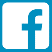 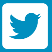 @agedcarequality
@agedcarequality
[Speaker Notes: Courses on SIRS and SIRS reportable incidents in ALIS: https://www.agedcarequality.gov.au/online-learning#register-for-alis

Commission’s website links for SIRS: https://www.agedcarequality.gov.au/sirs/provider-resources (new resources added in Dec 2021)

Decision Support Tool: https://www.agedcarequality.gov.au/sirs/decision-support-tool

Regulatory bulletin: https://www.agedcarequality.gov.au/regulatory-bulletin

"Your Role In SIRS" web pages: : https://www.agedcarequality.gov.au/sirs/welcome-your-role-sirs?info_about=8487&working_in=8488

Other links of possible interest:
https://www.agedcarequality.gov.au/sirs#how-do-i-report-an-incident?
https://www.agedcarequality.gov.au/resources/early-lessons-learned-sirs-home-services]